Performing Arts Center
Quarter 4 Strategic Planning
October – December 2019
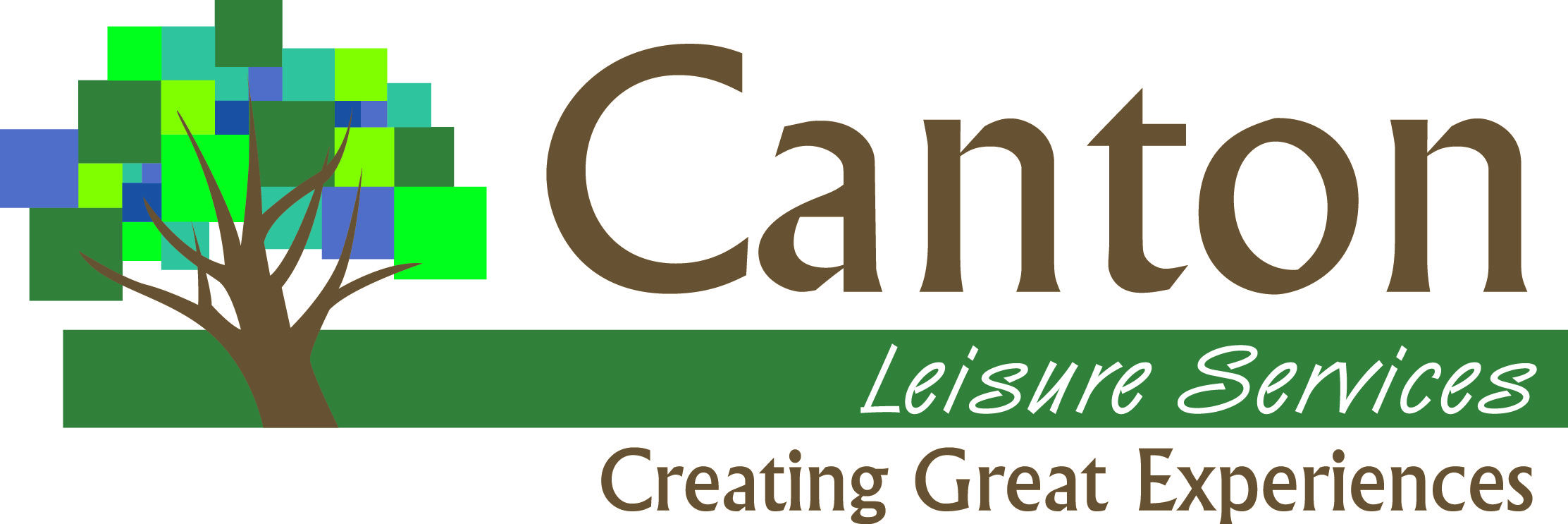 Key Highlights During Quarter 4
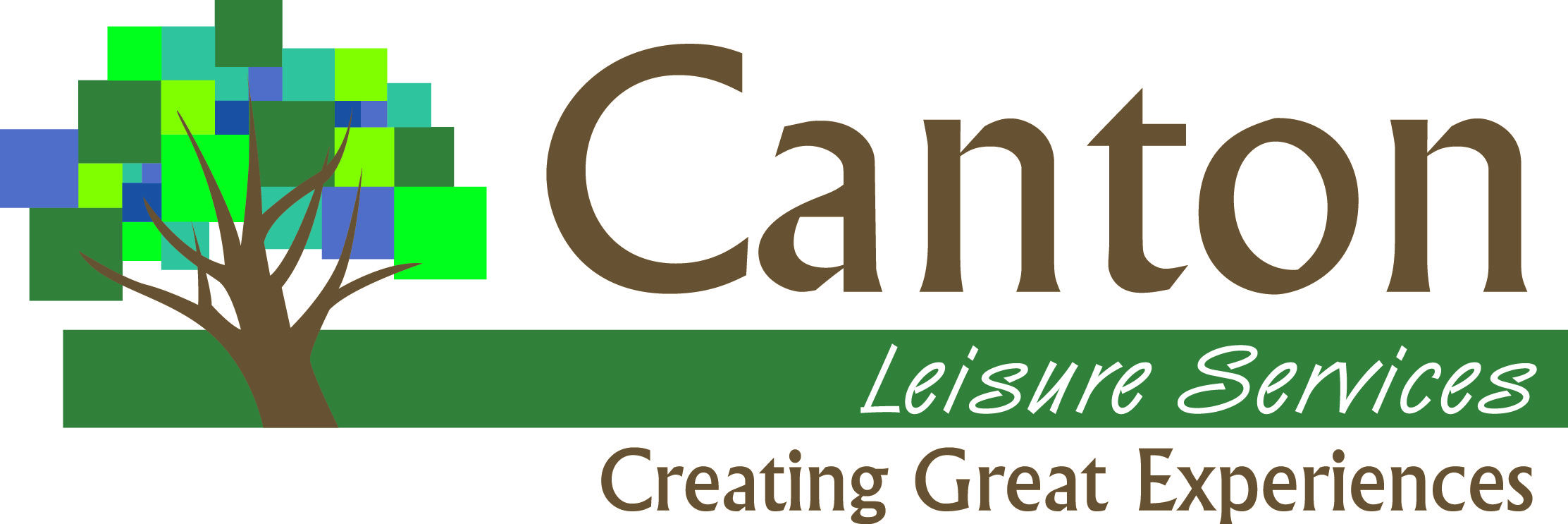 Quarter 4 Goals and OutcomesTownship/Department Initiatives
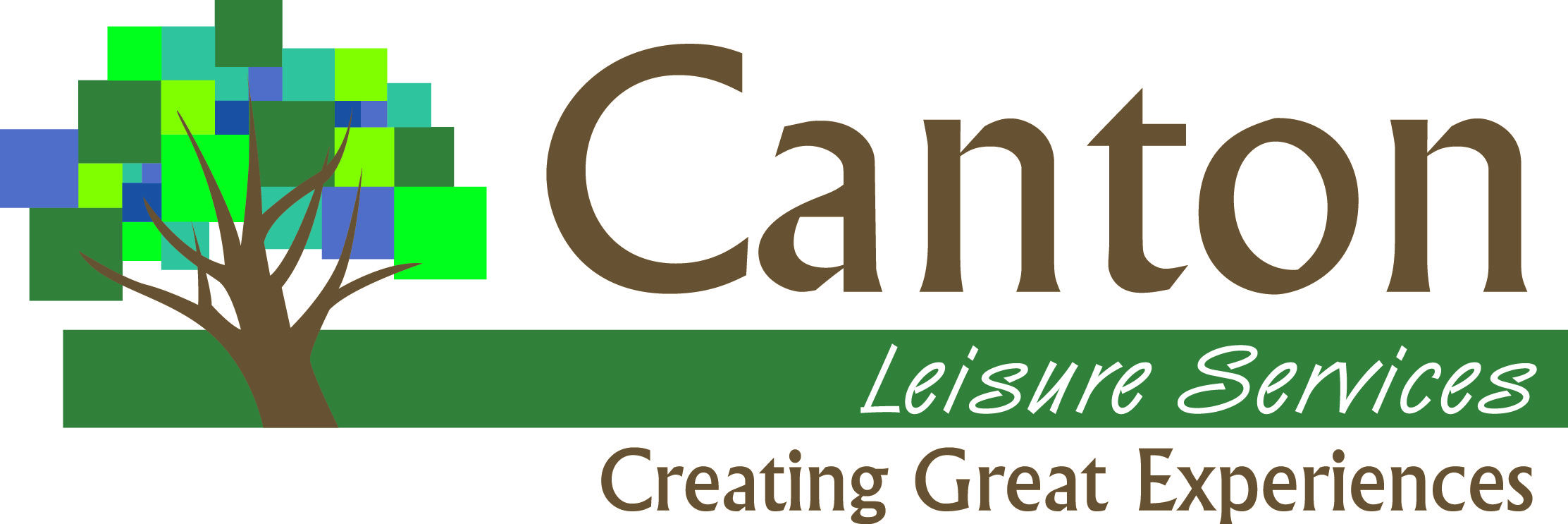 Quarter 4 Goals and OutcomesDivision Initiatives
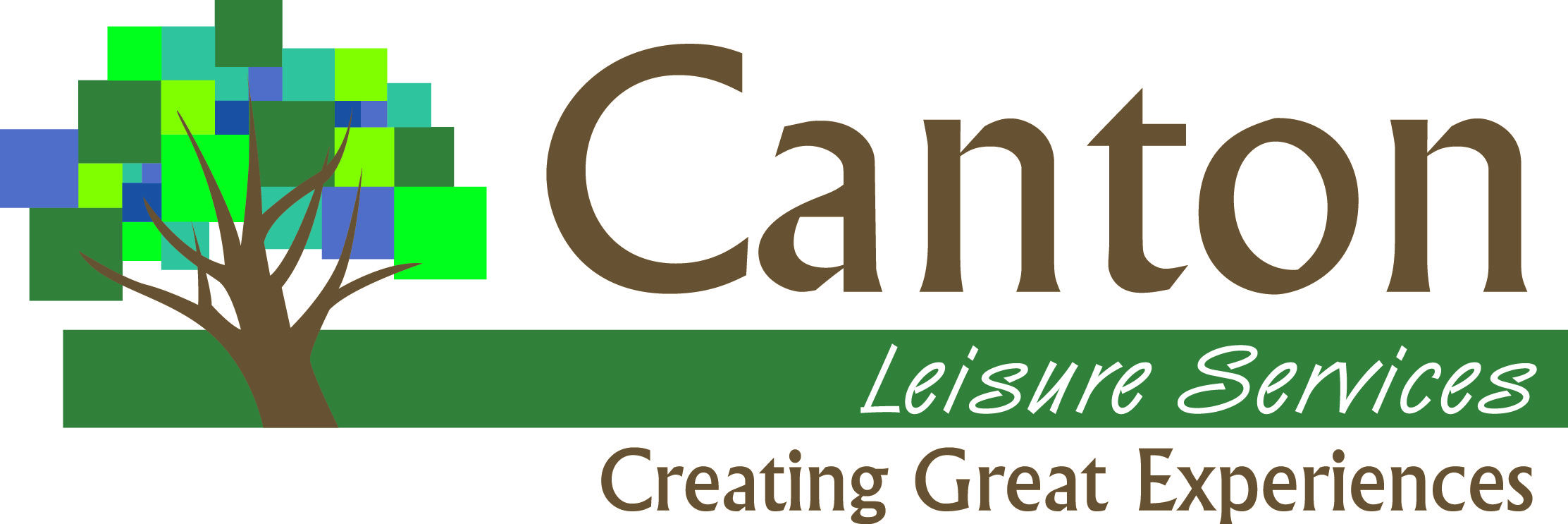 Key Numbers to Highlight
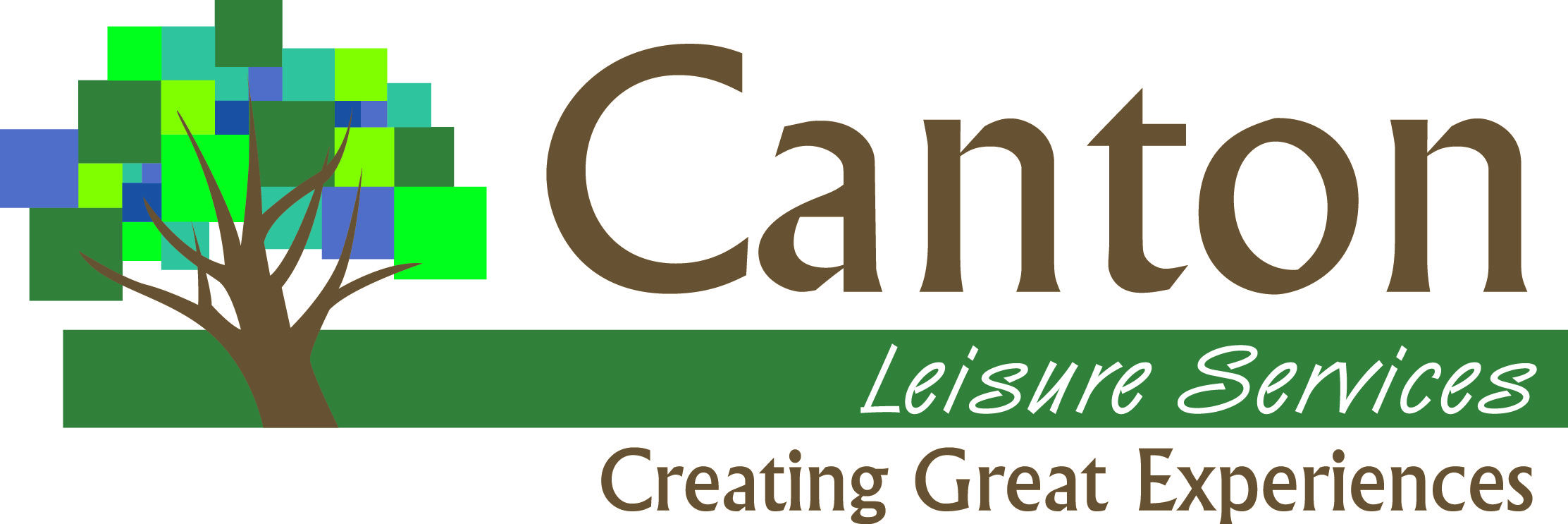 Top Highlights or Significant Events for 2019
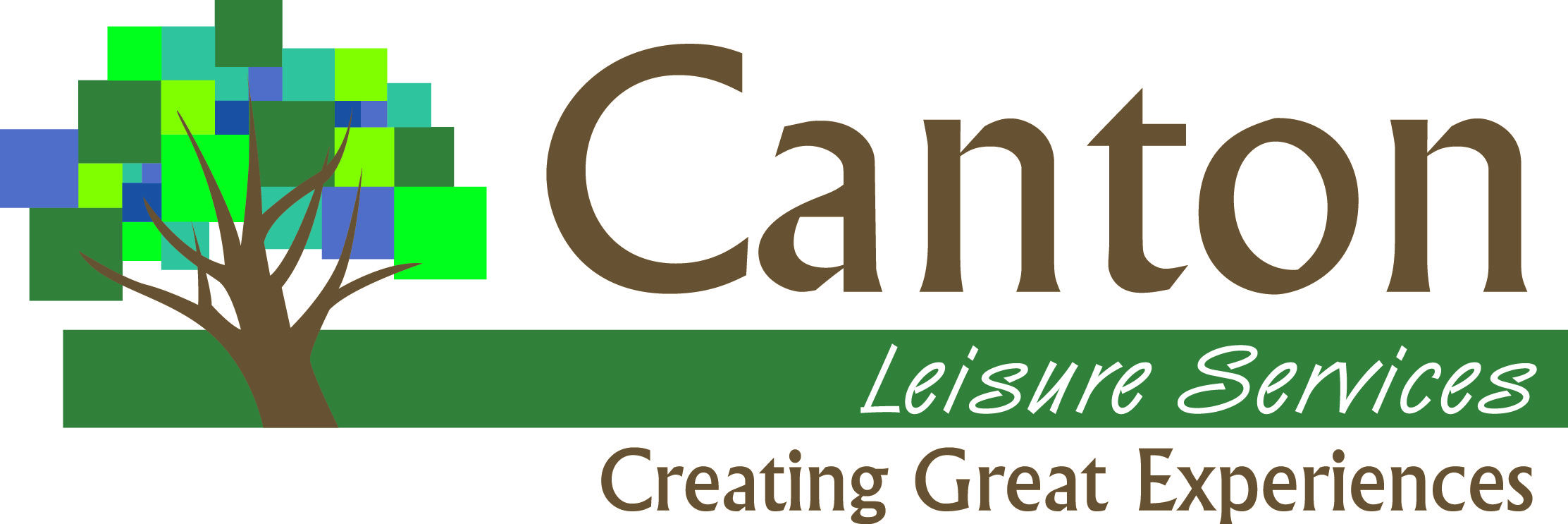 Budget
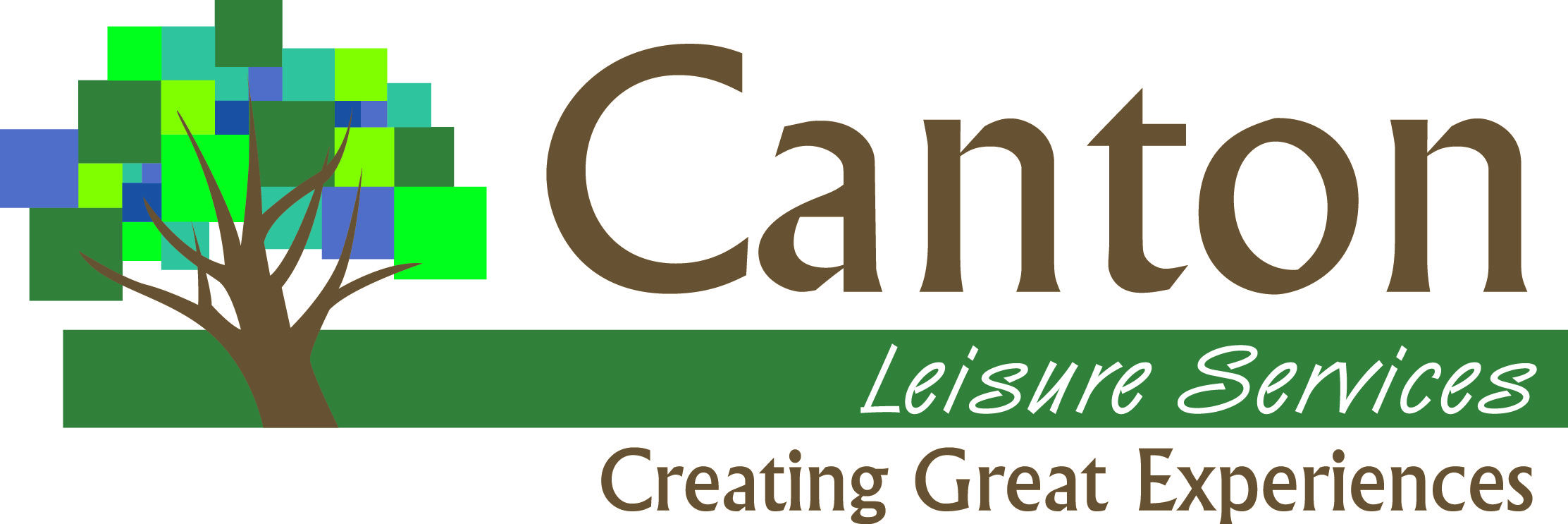 [Speaker Notes: Entered by the Business Operations Coordinator]
Budget
Highlights
Items that we will be watching or addressing
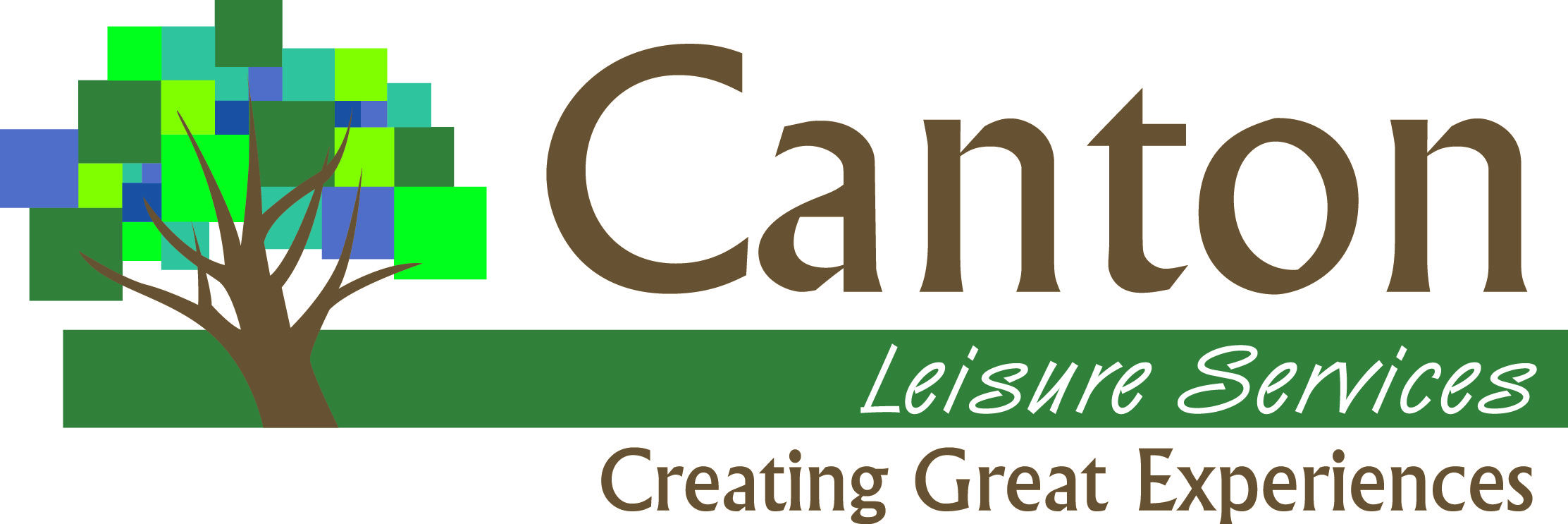 Looking Ahead: 2020 Goals
Township/Department Goals
Division Specific Goals
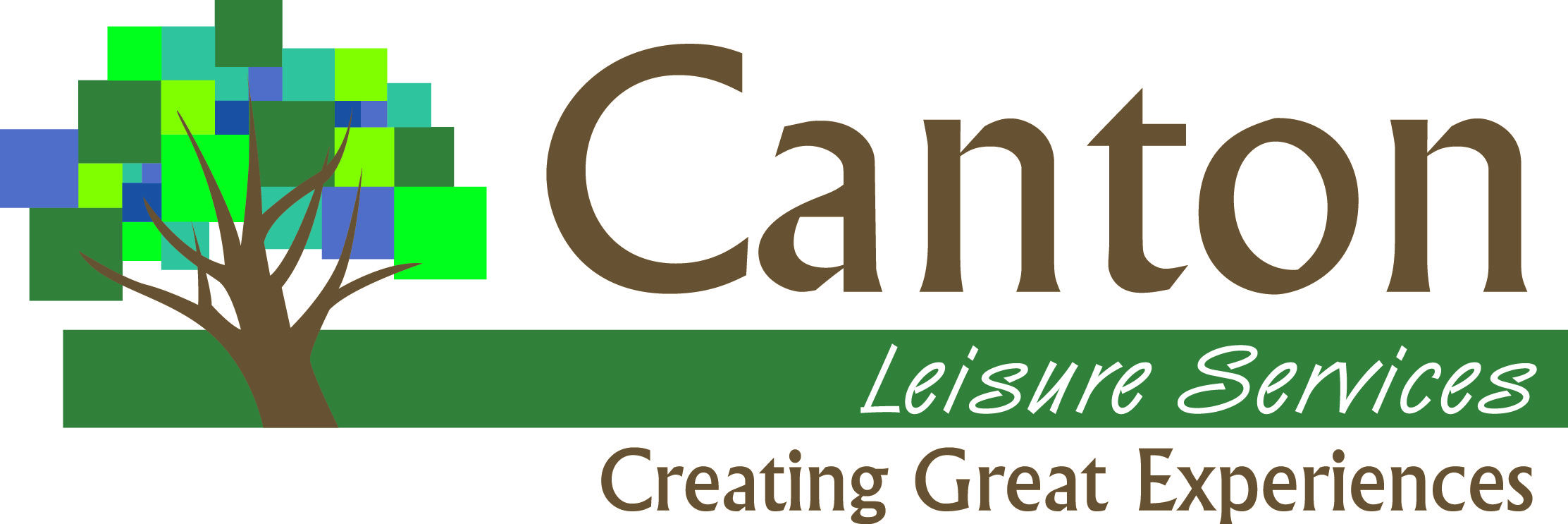 Evaluation Plan Review completed evaluations & forecasted ones
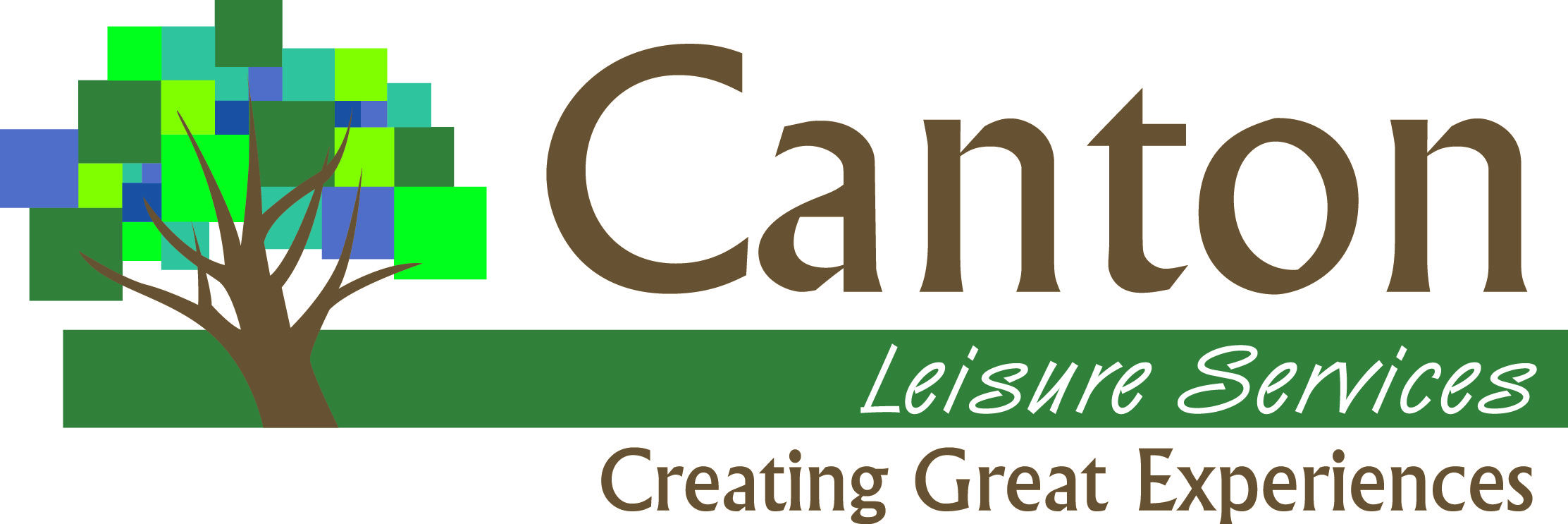 Discussion
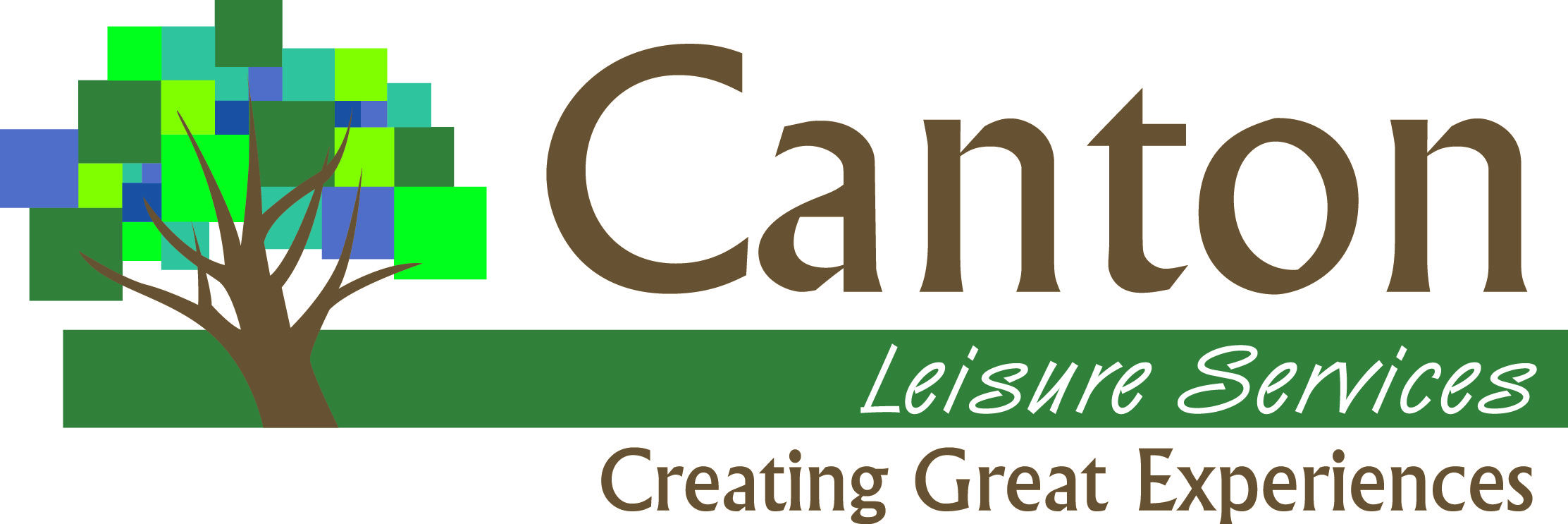 Marketing & Communication Needs
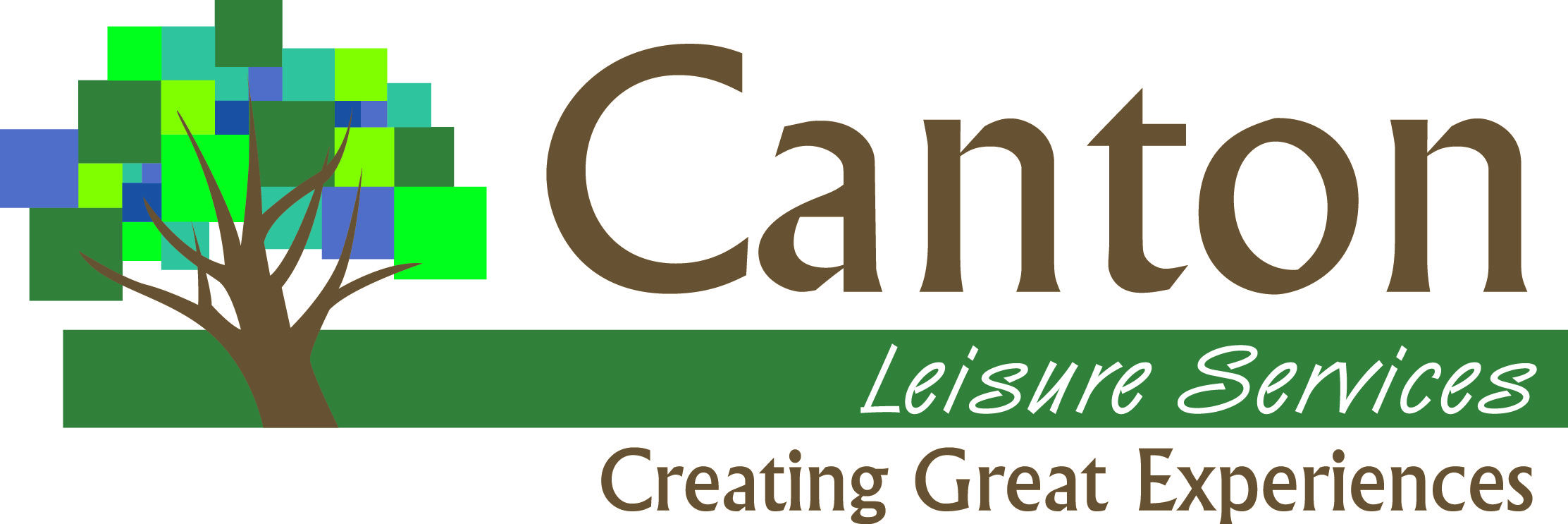